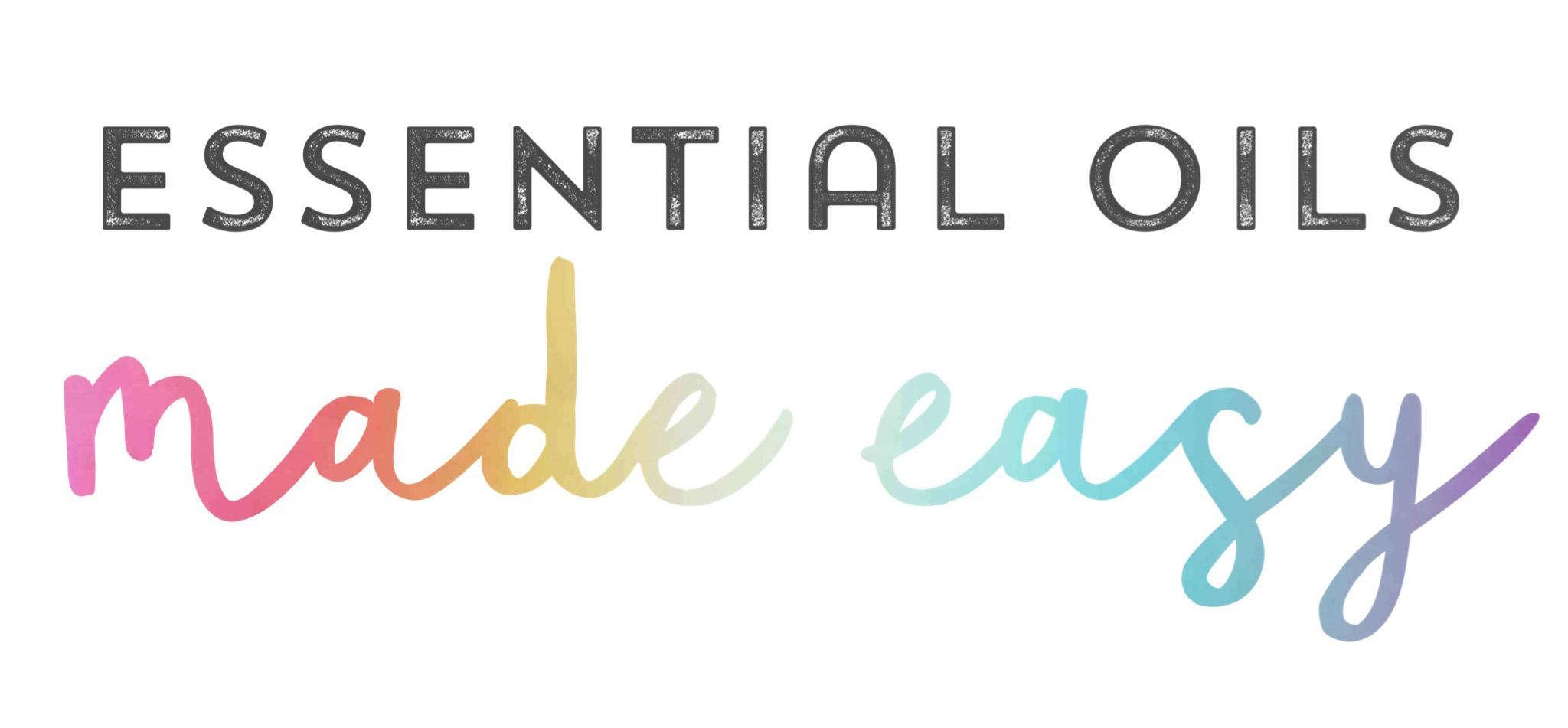 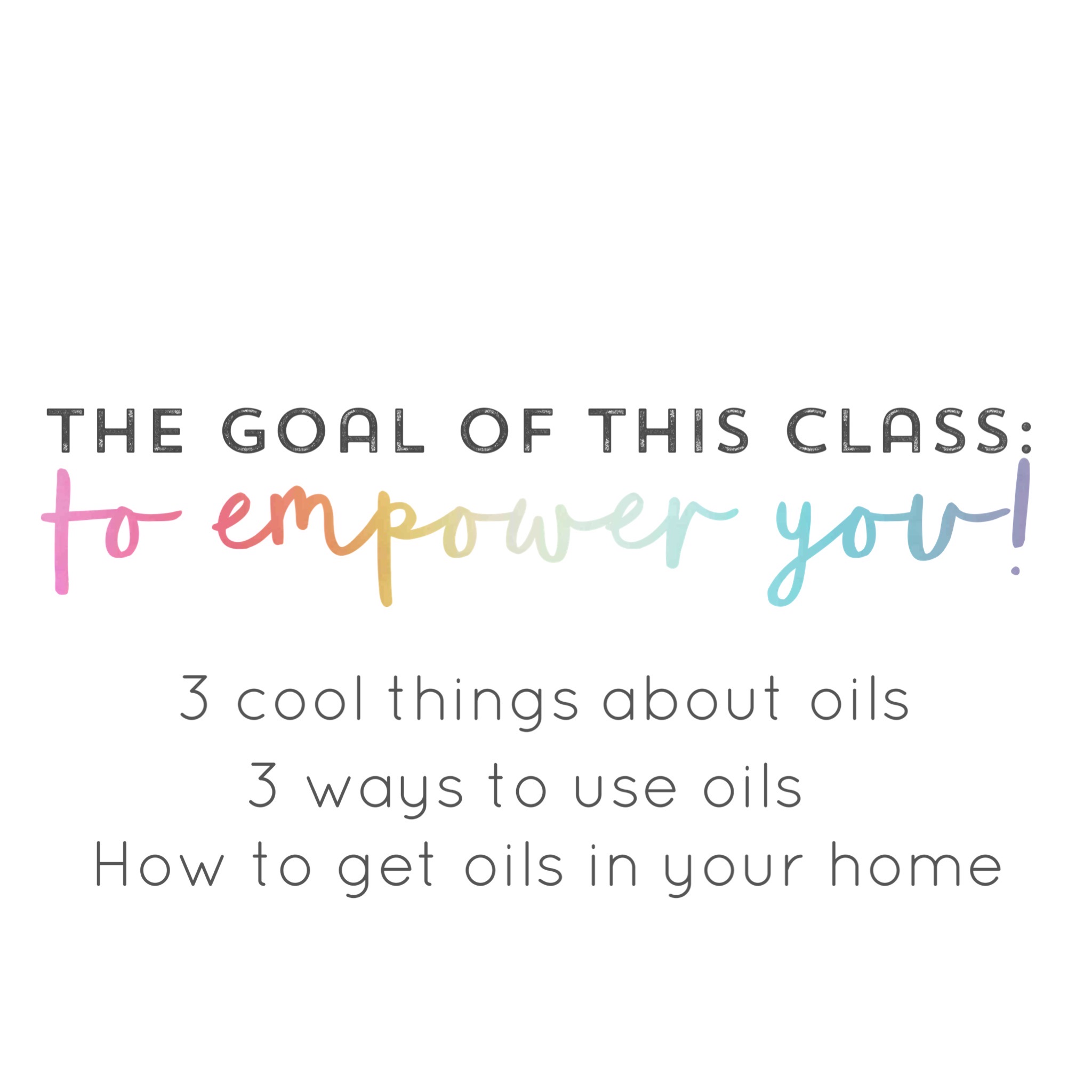 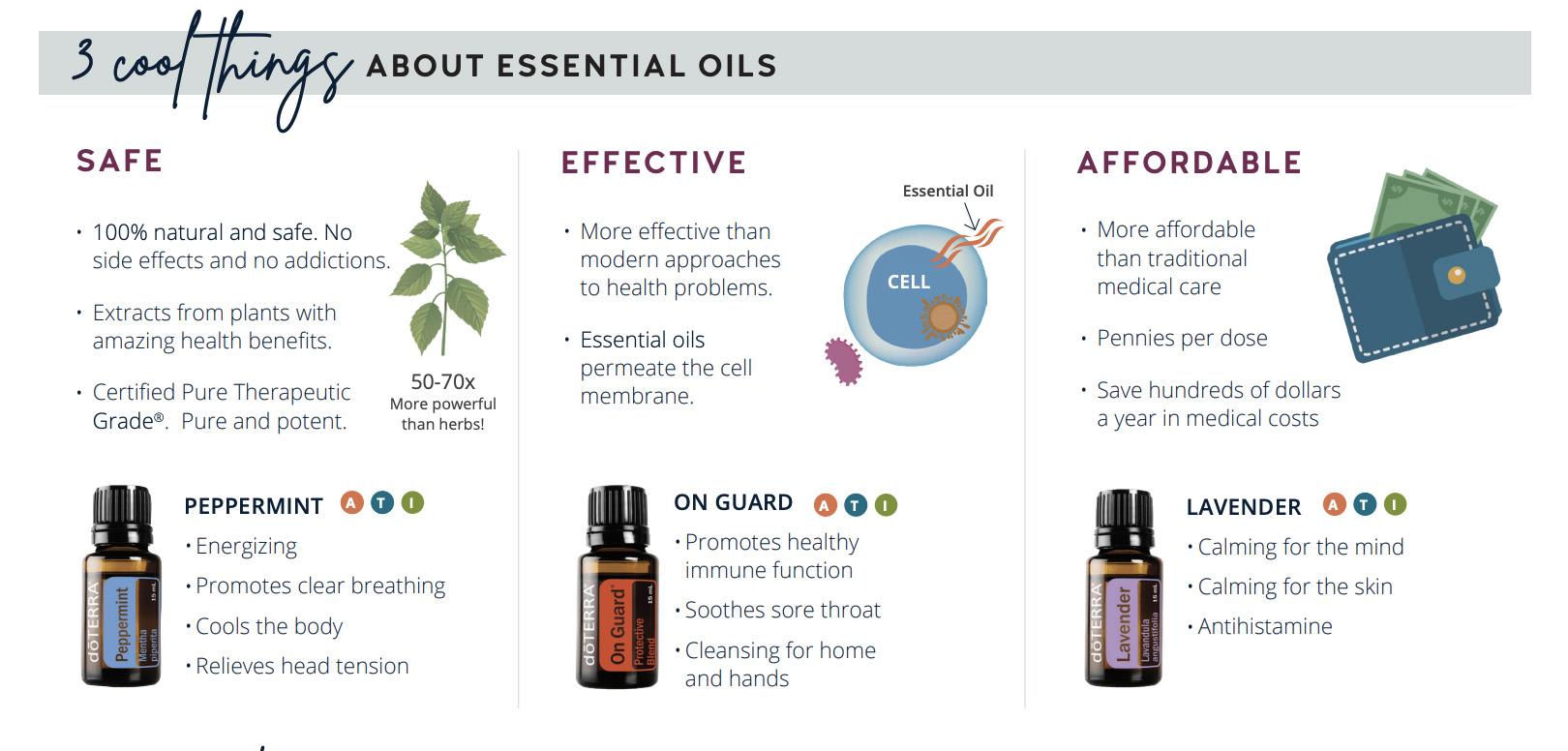 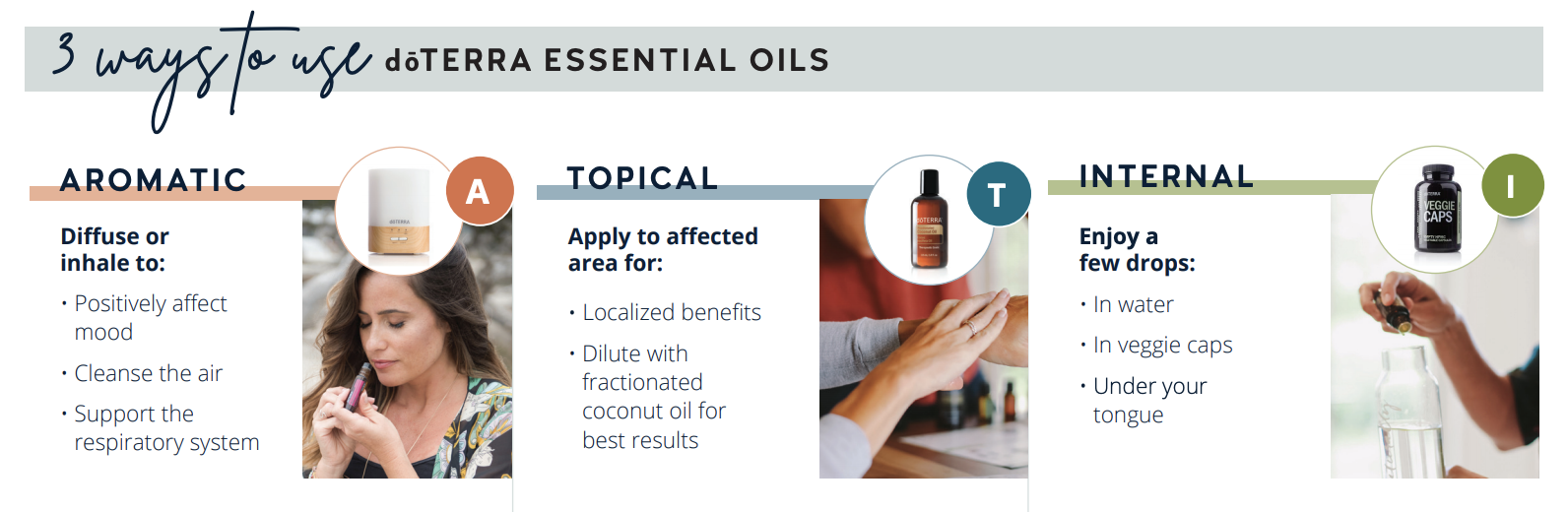 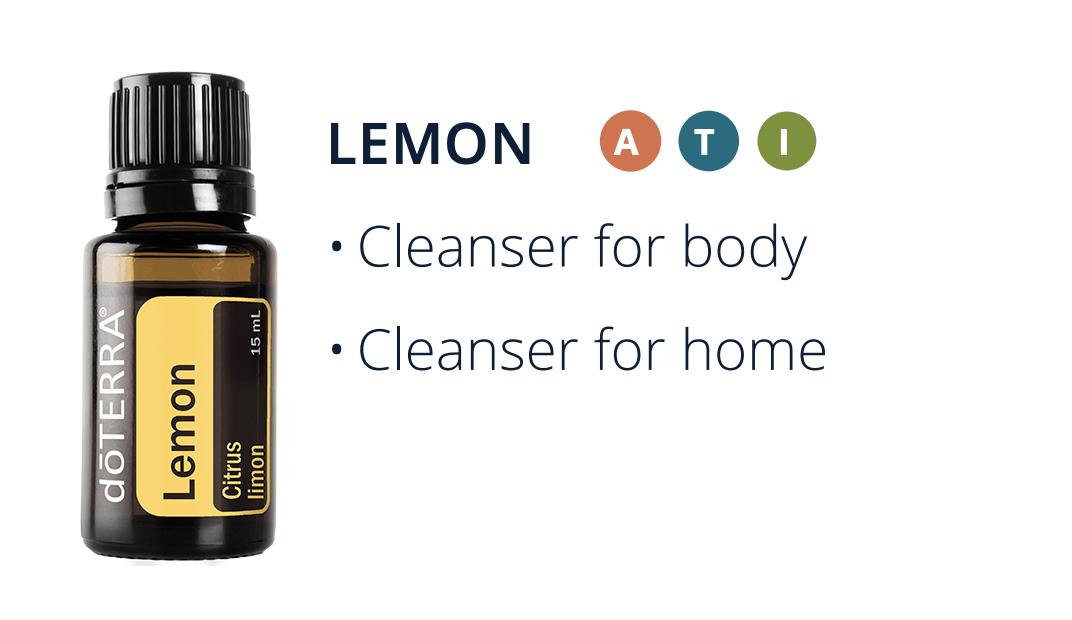 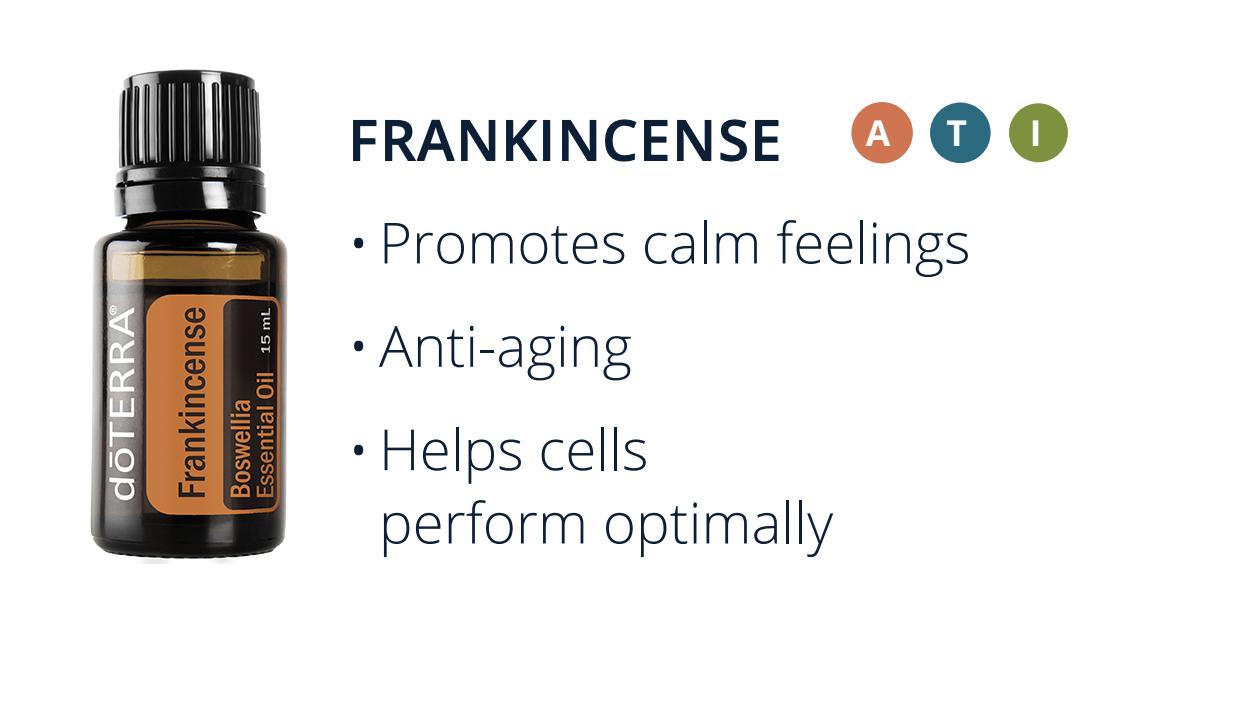 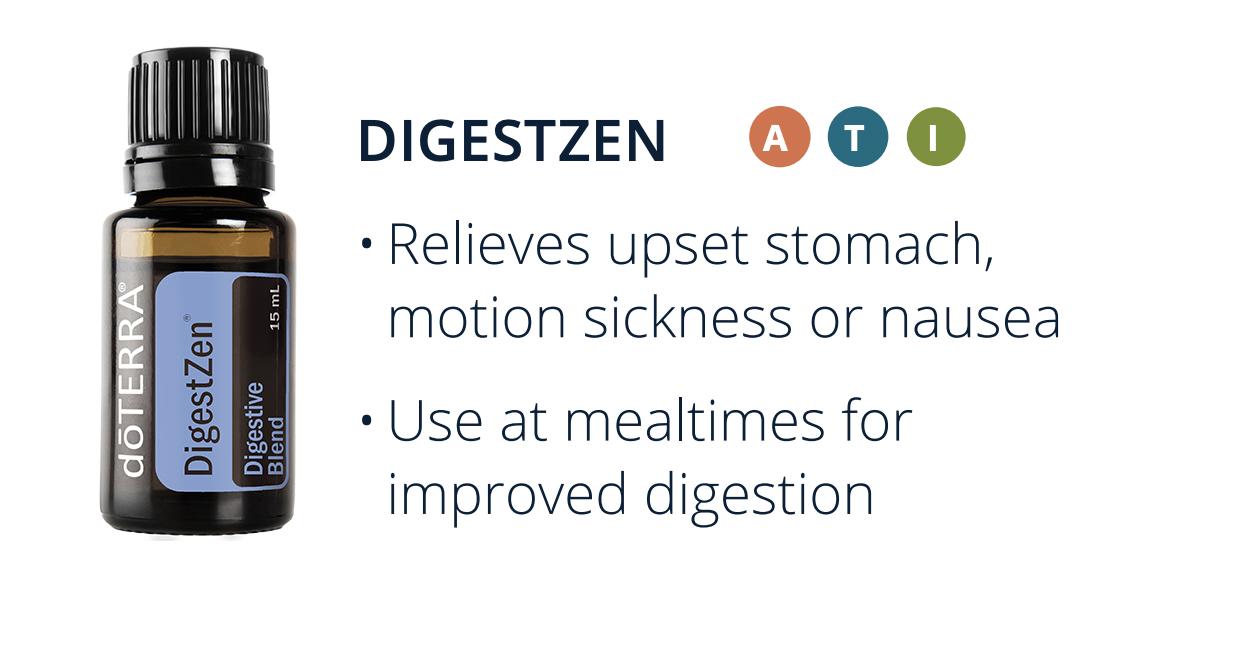 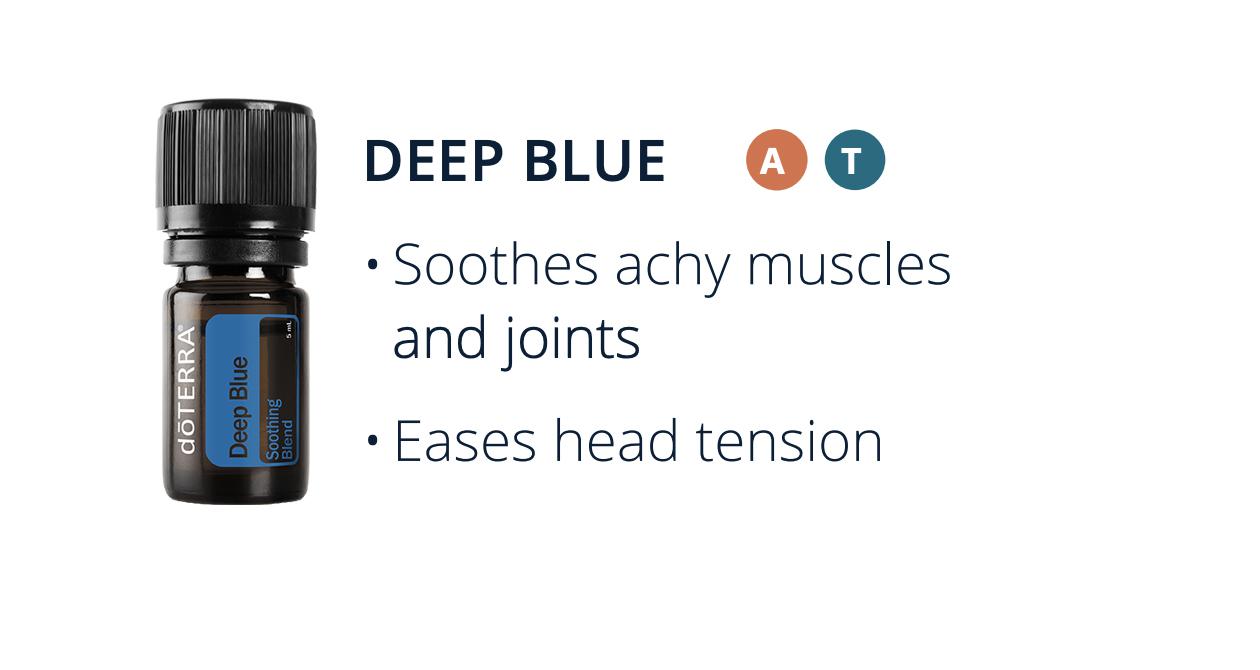 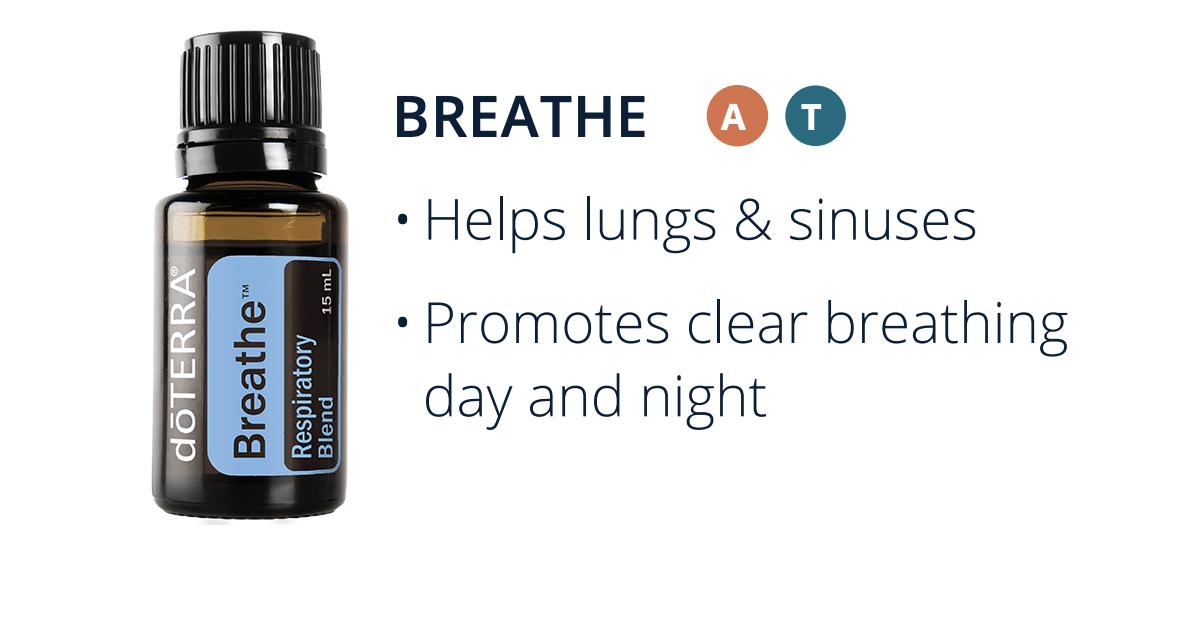 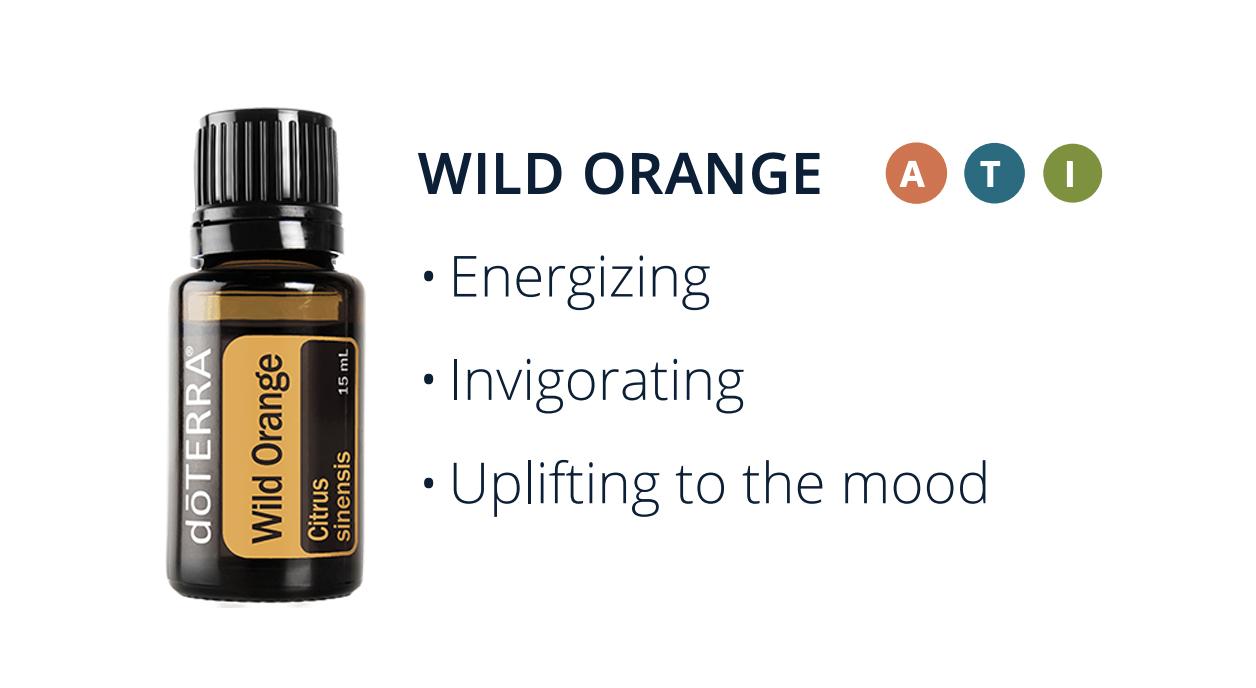 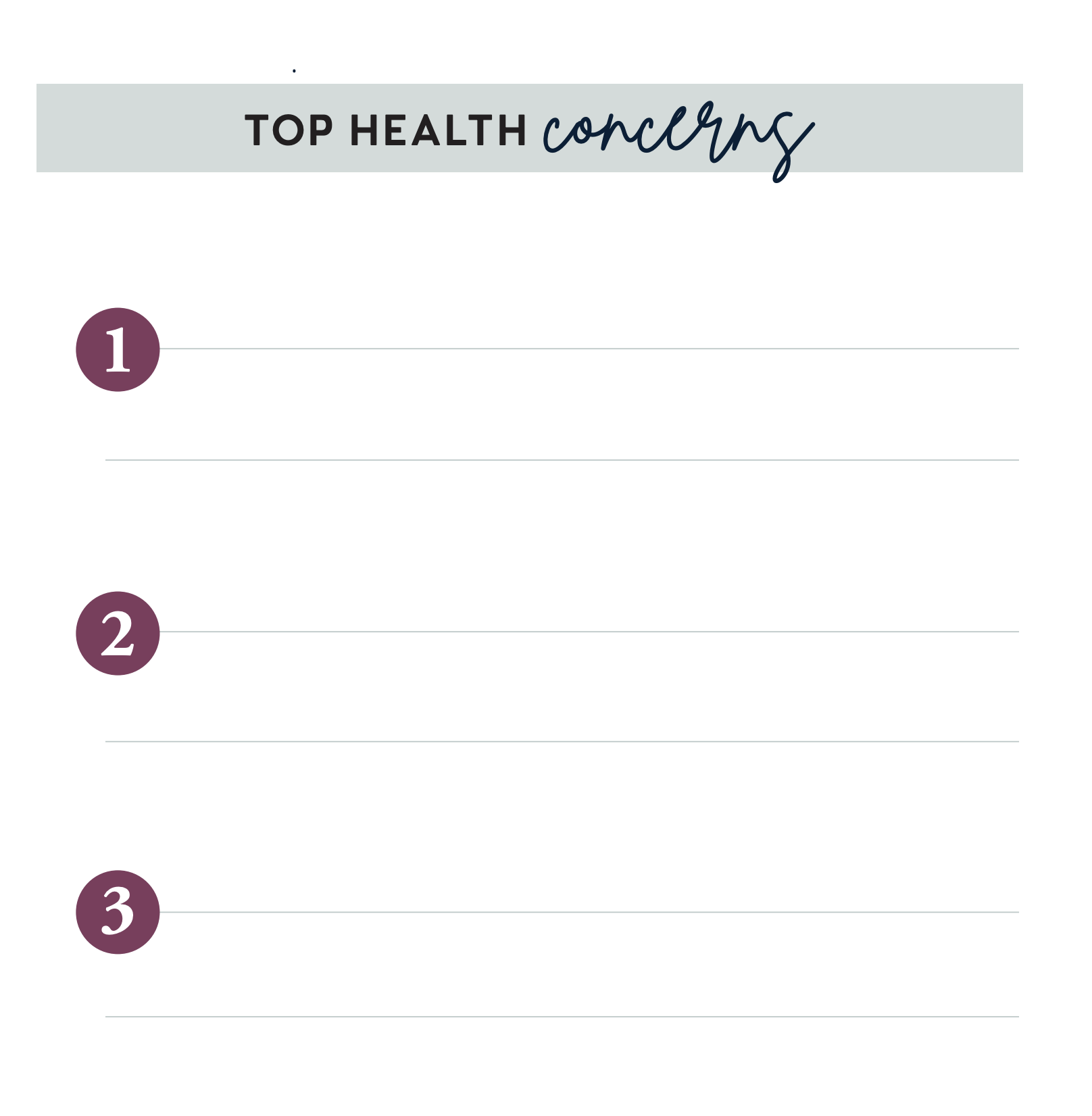 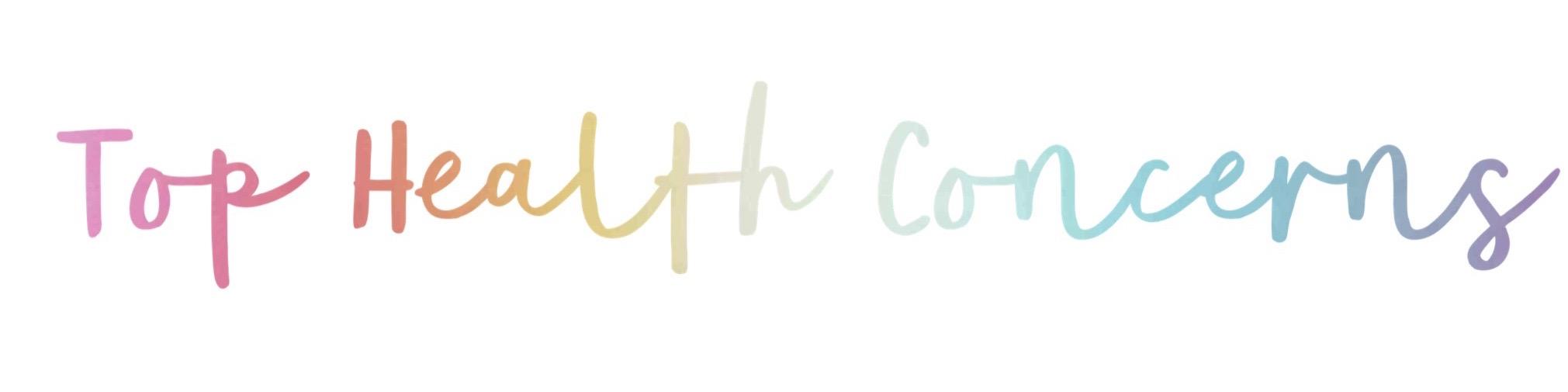 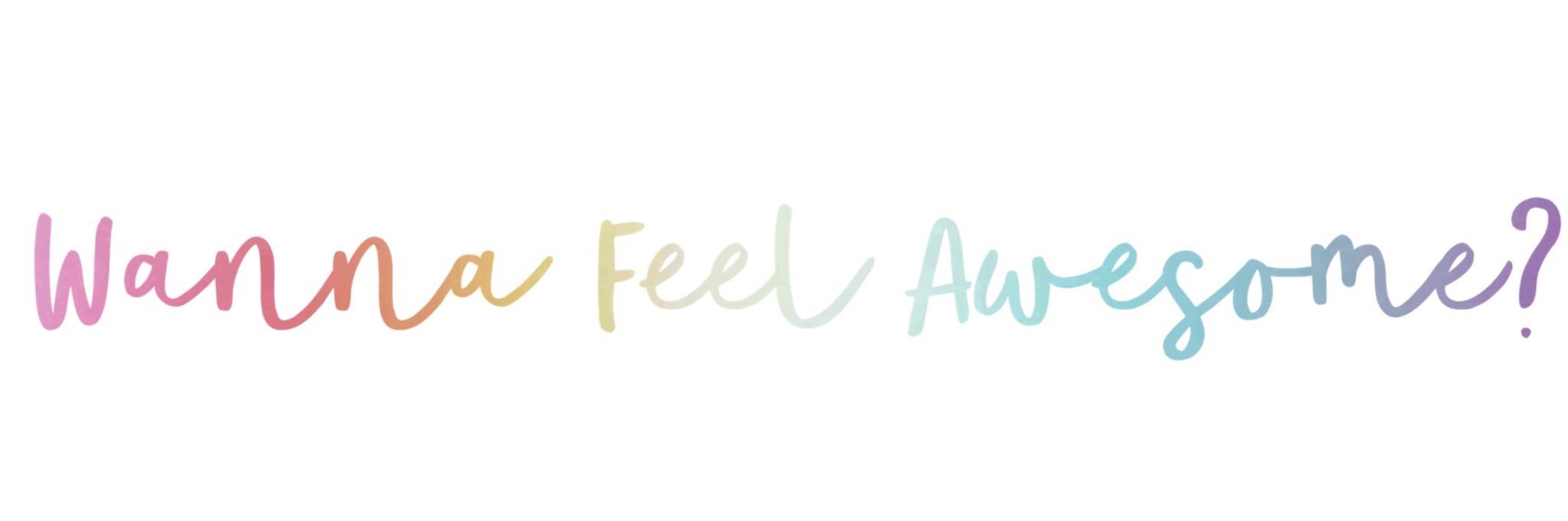 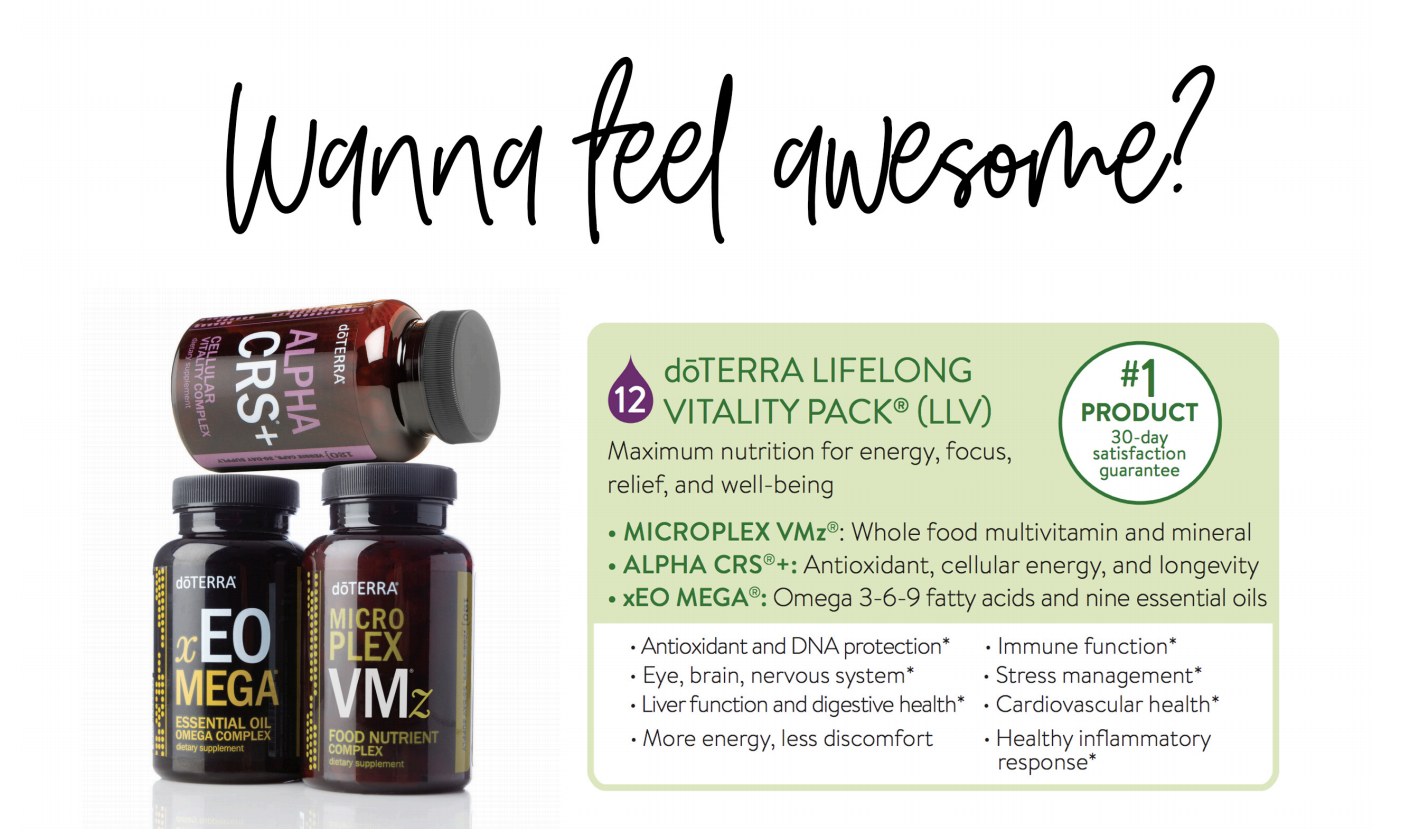 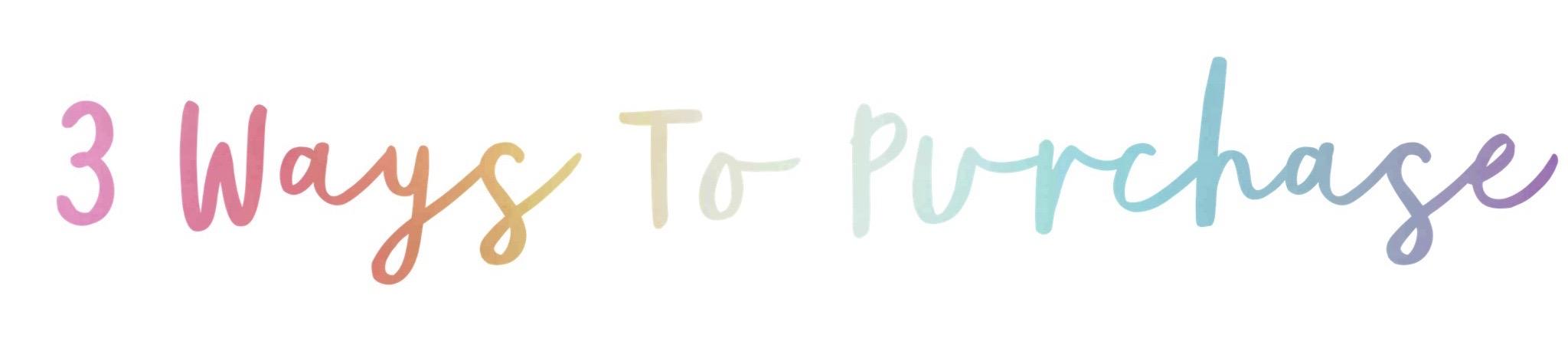 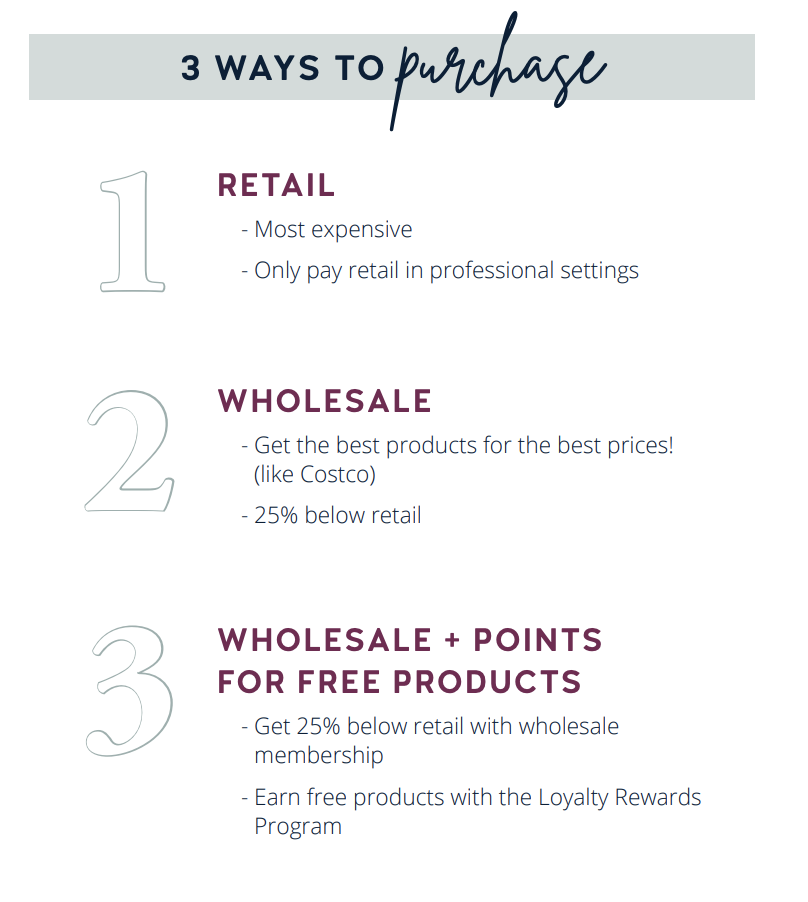 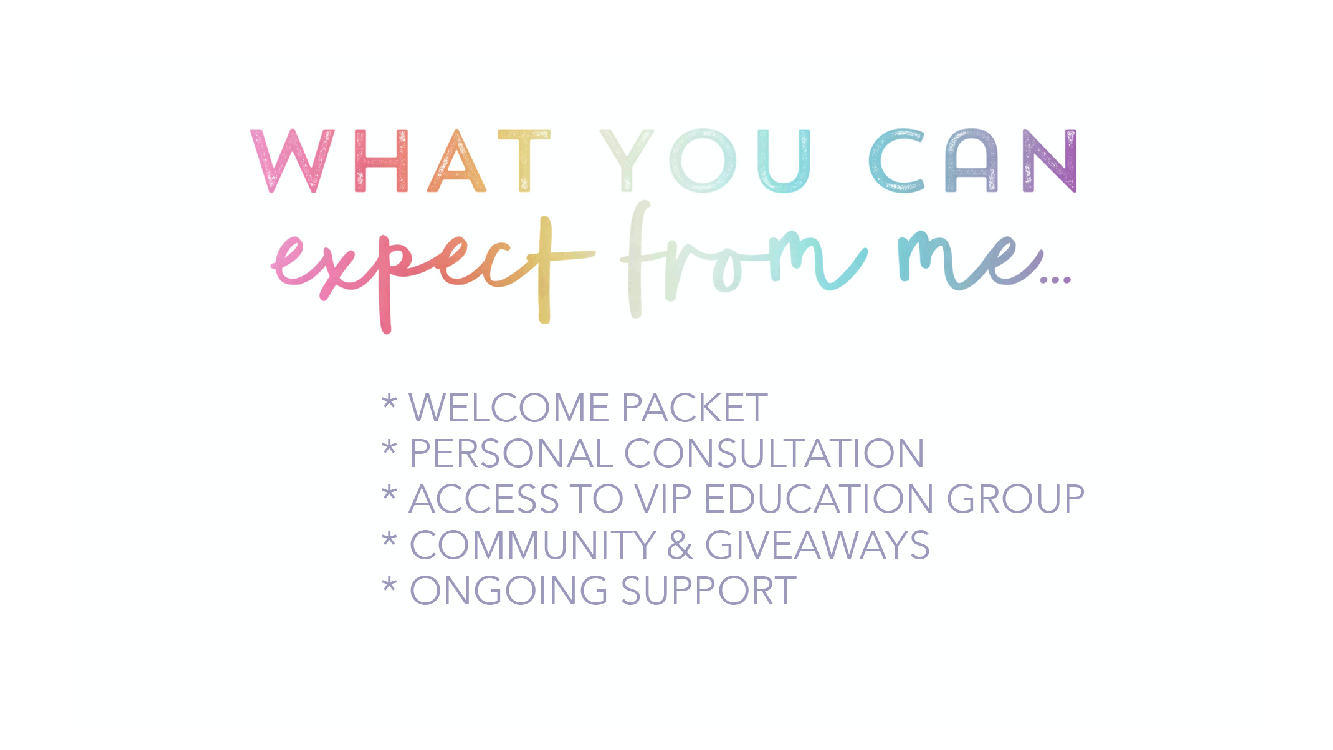 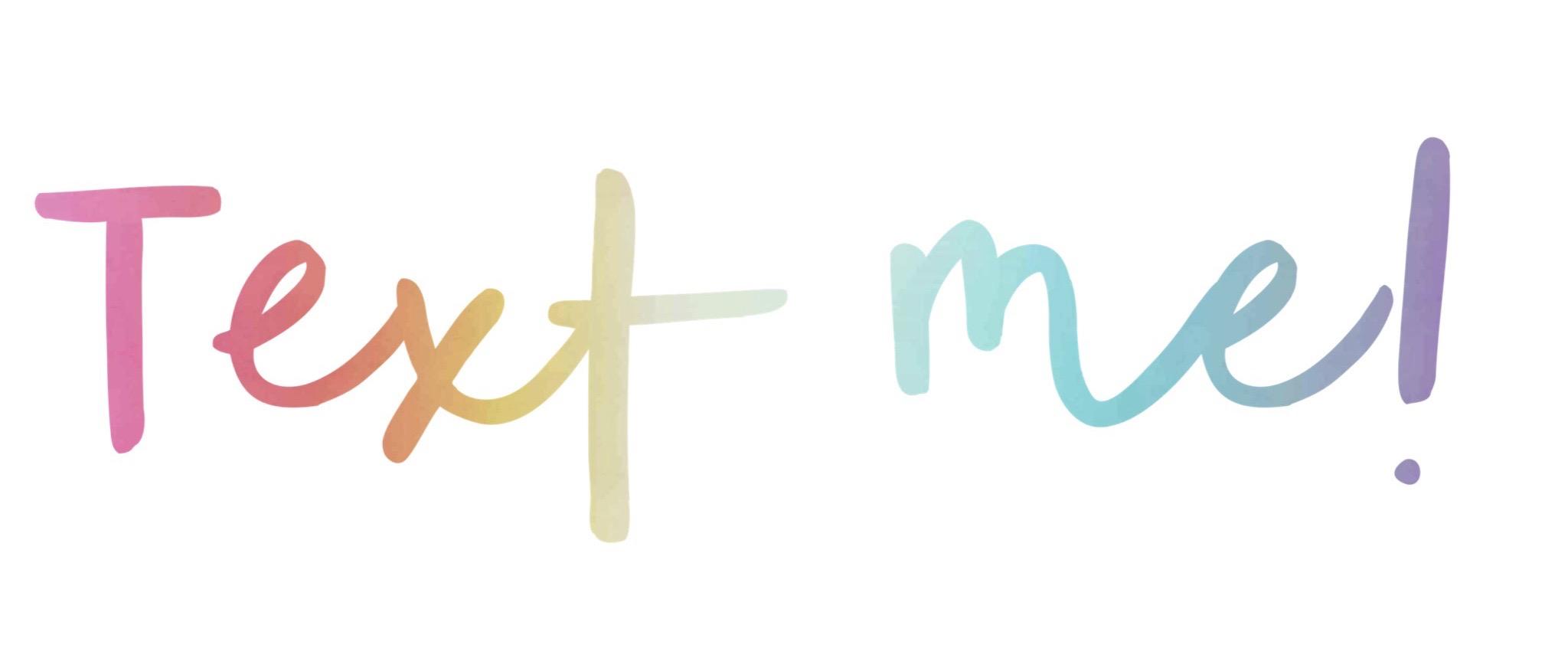 Healthy Start Kit
Transform your mind, body, and home
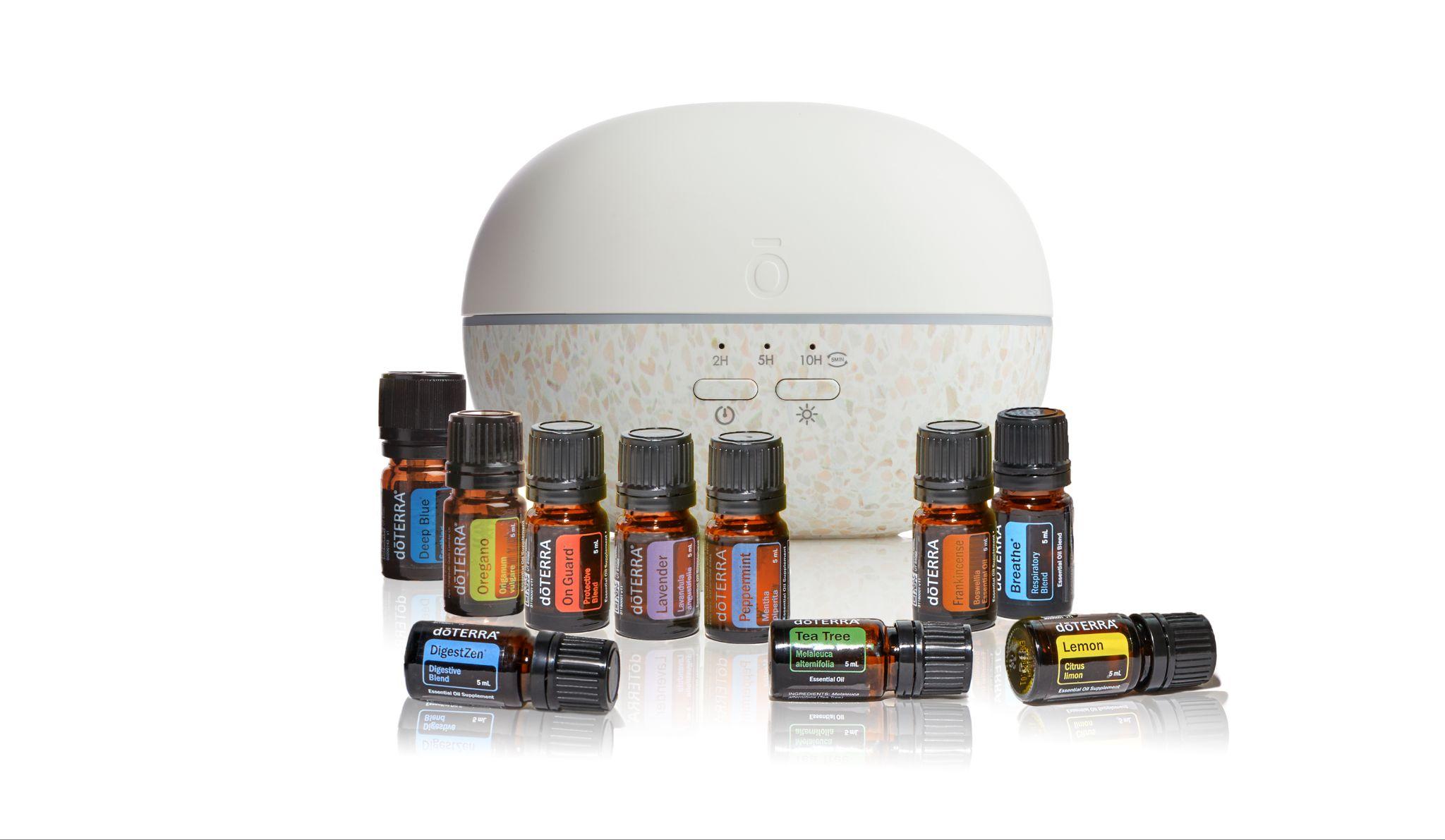 Home Essentials Kit
Your toolbox to create a happy, healthy home
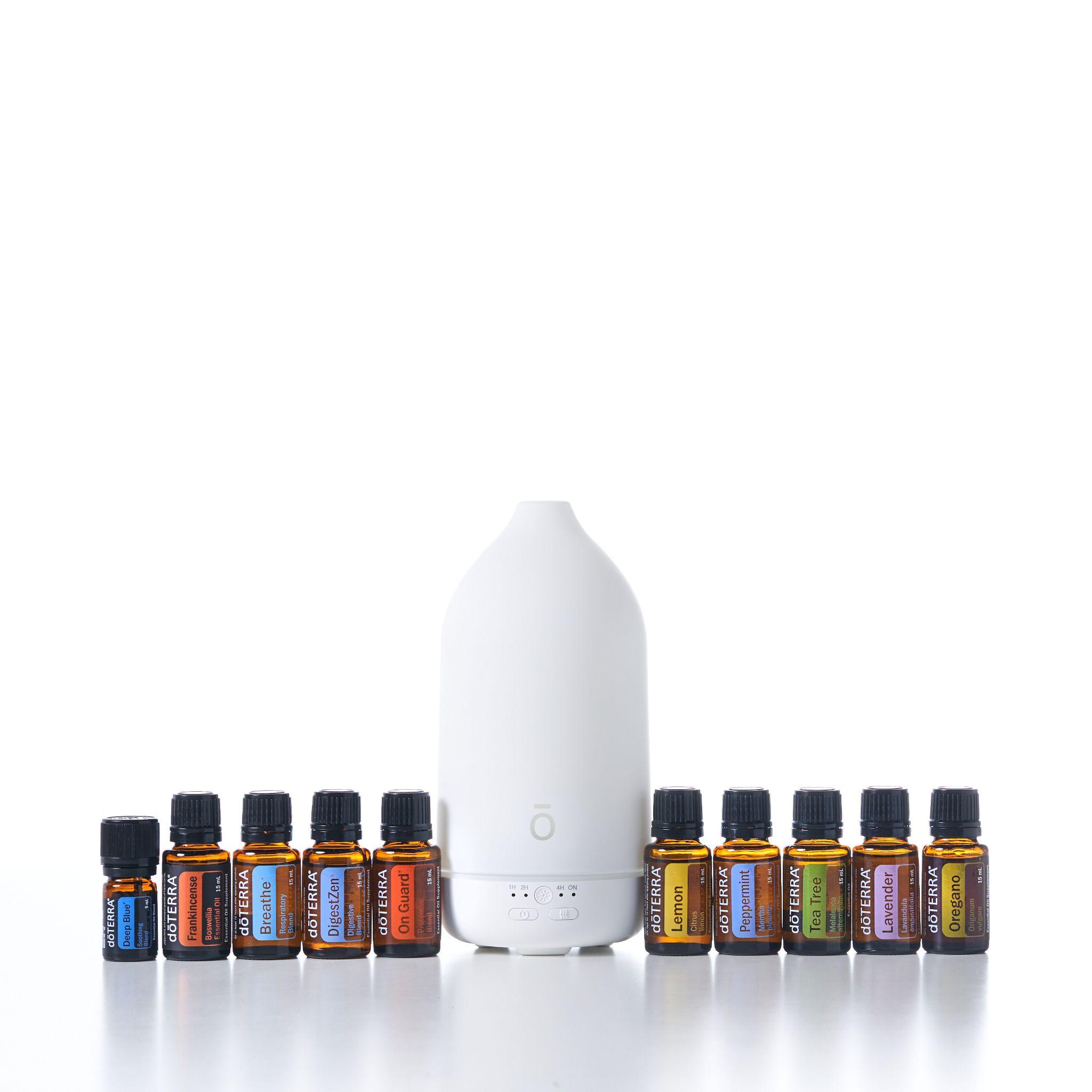 Natural Solutions Kit
A collection of the best doTERRA products meant to help you live a natural life, free of harmful toxin
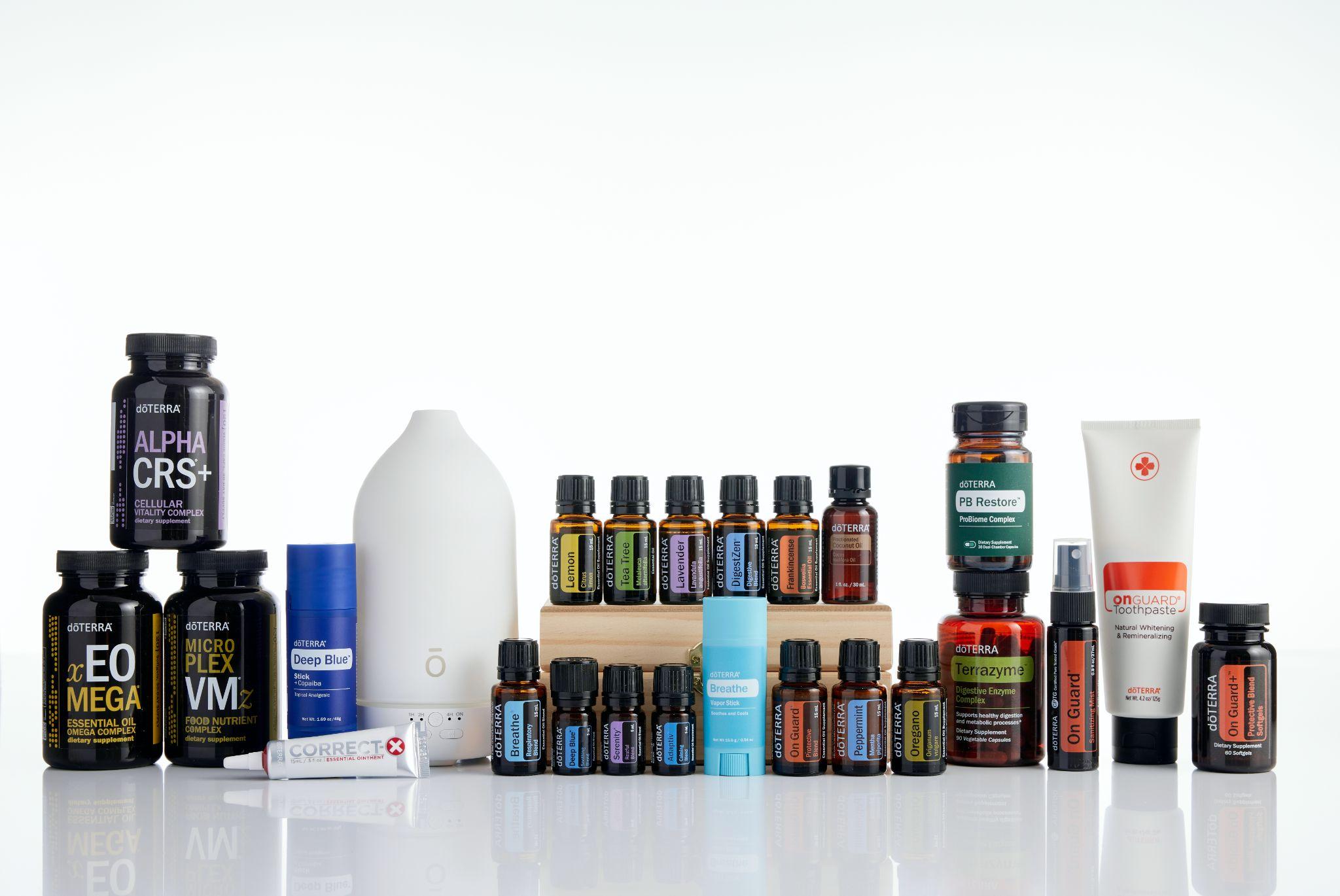 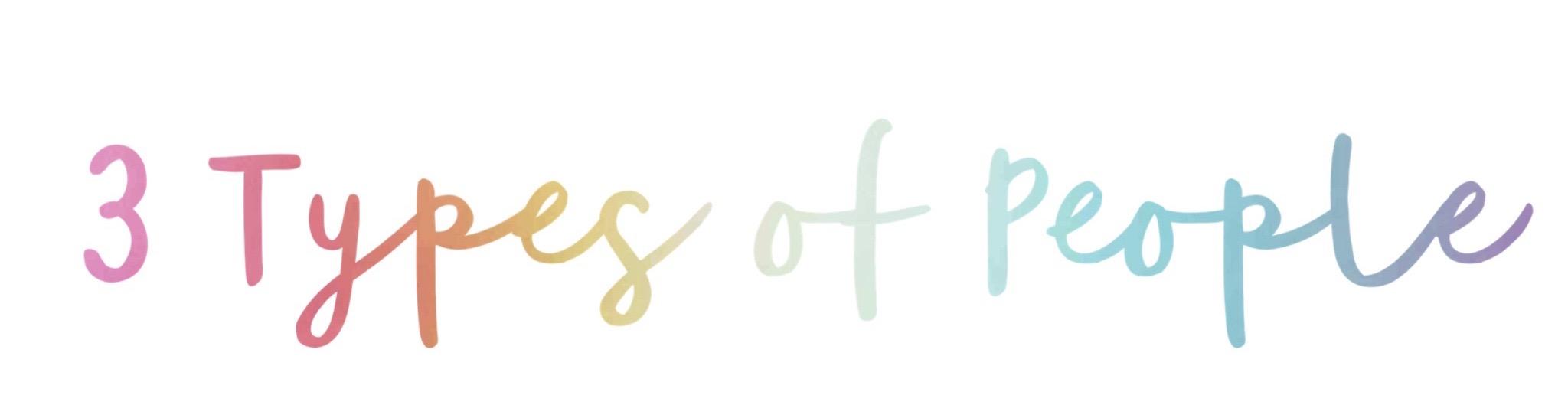 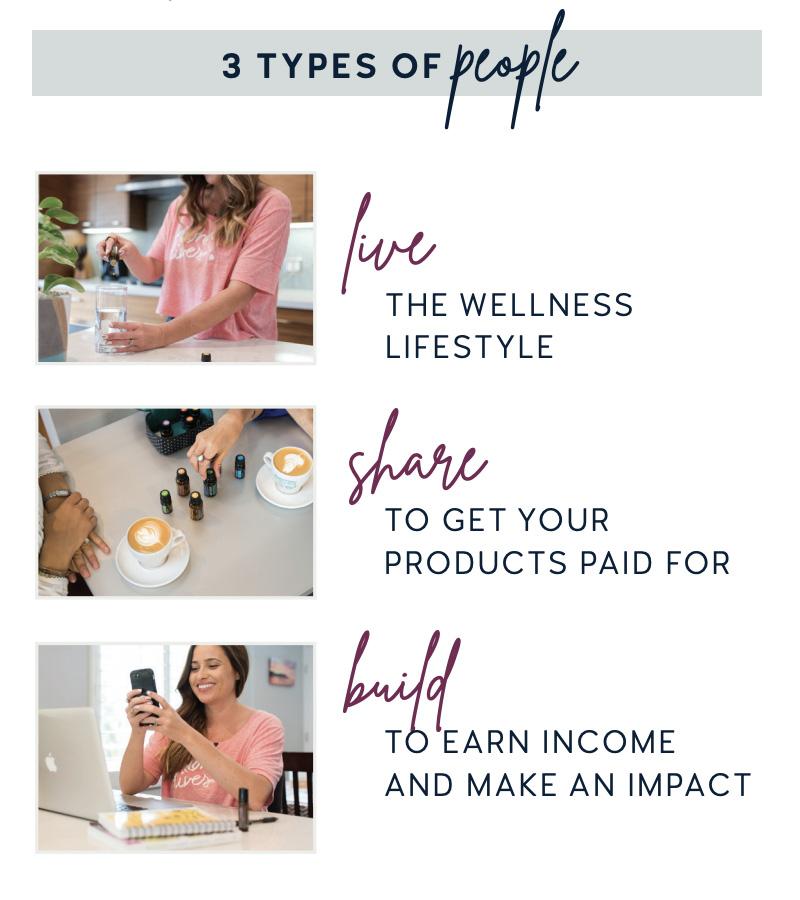 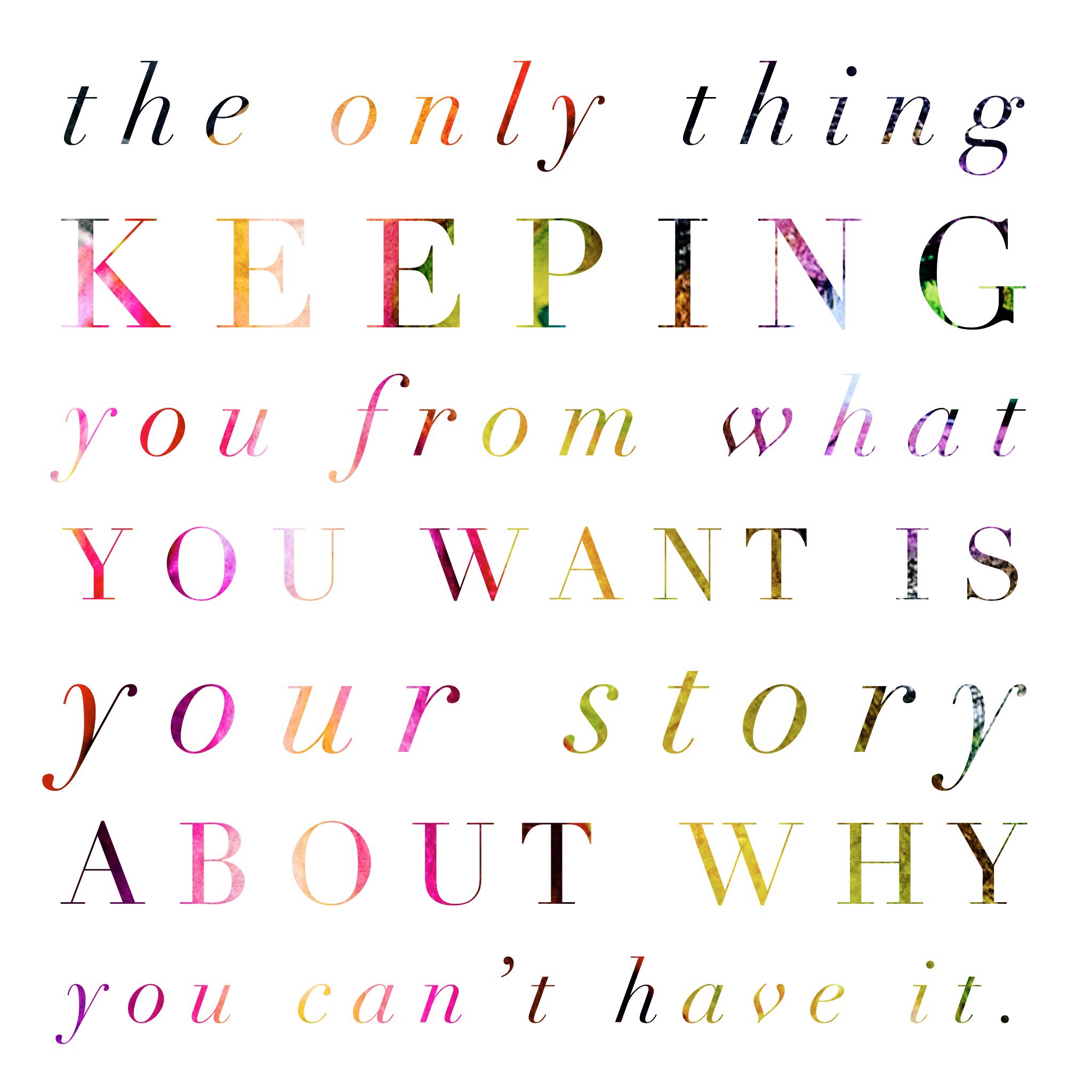